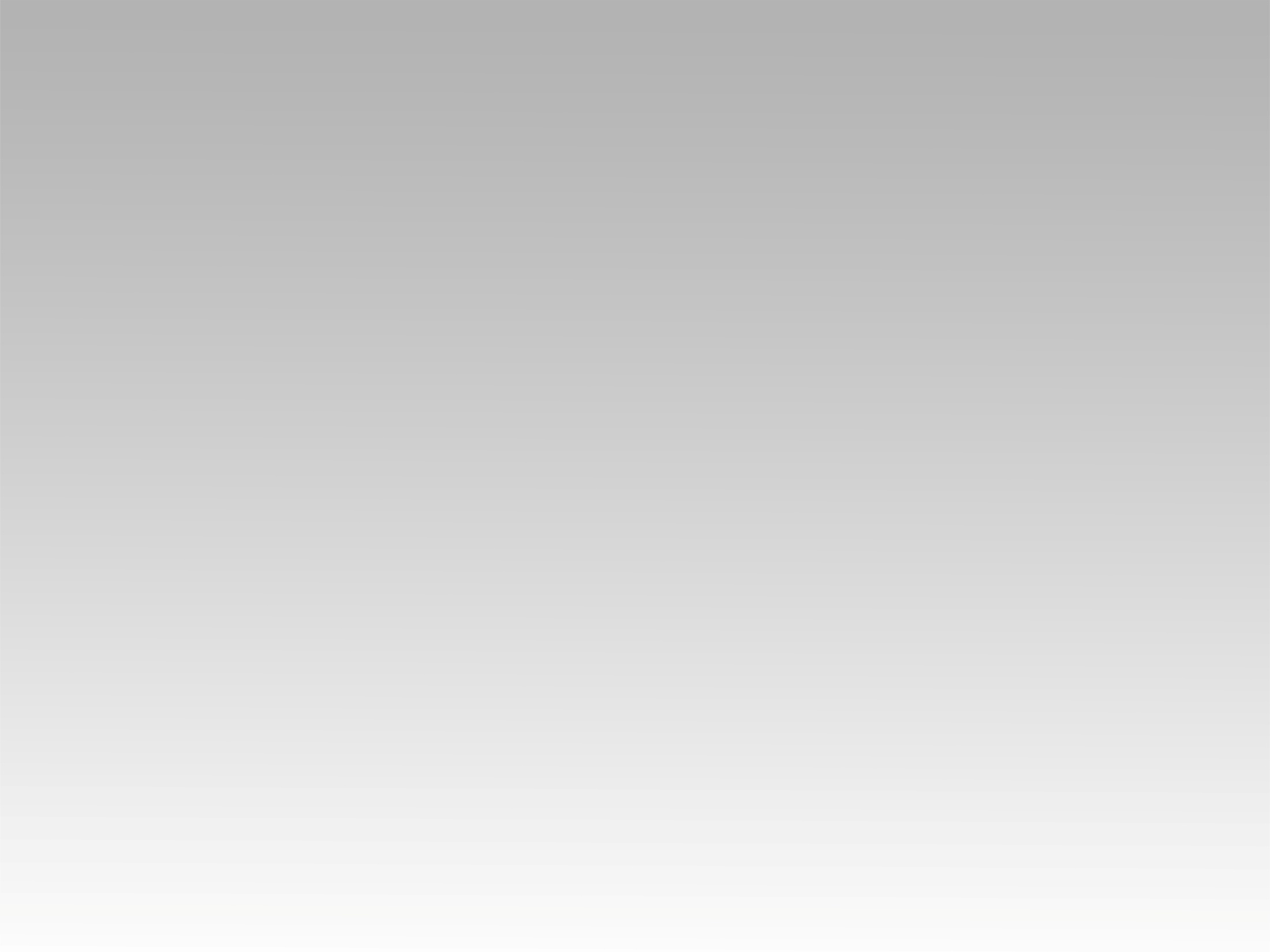 تـرنيــمة
سنة ورا سنة
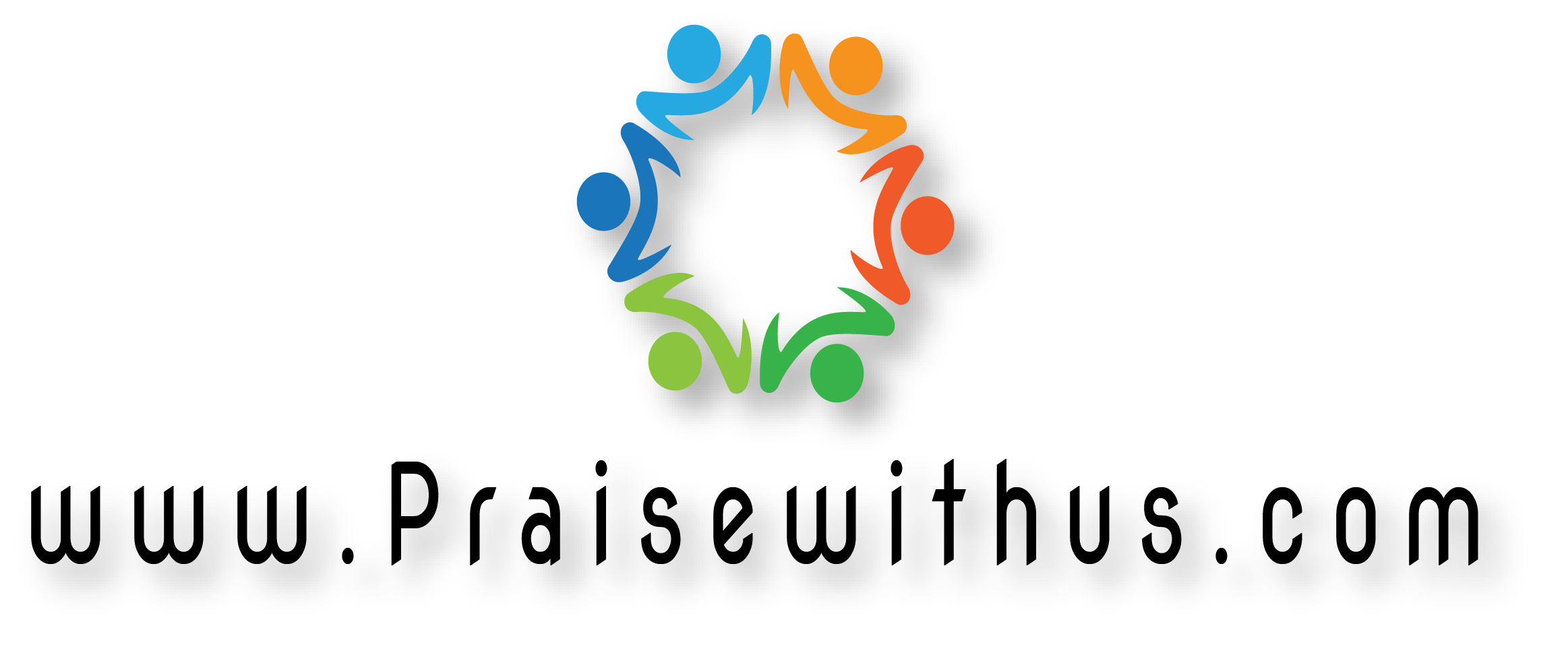 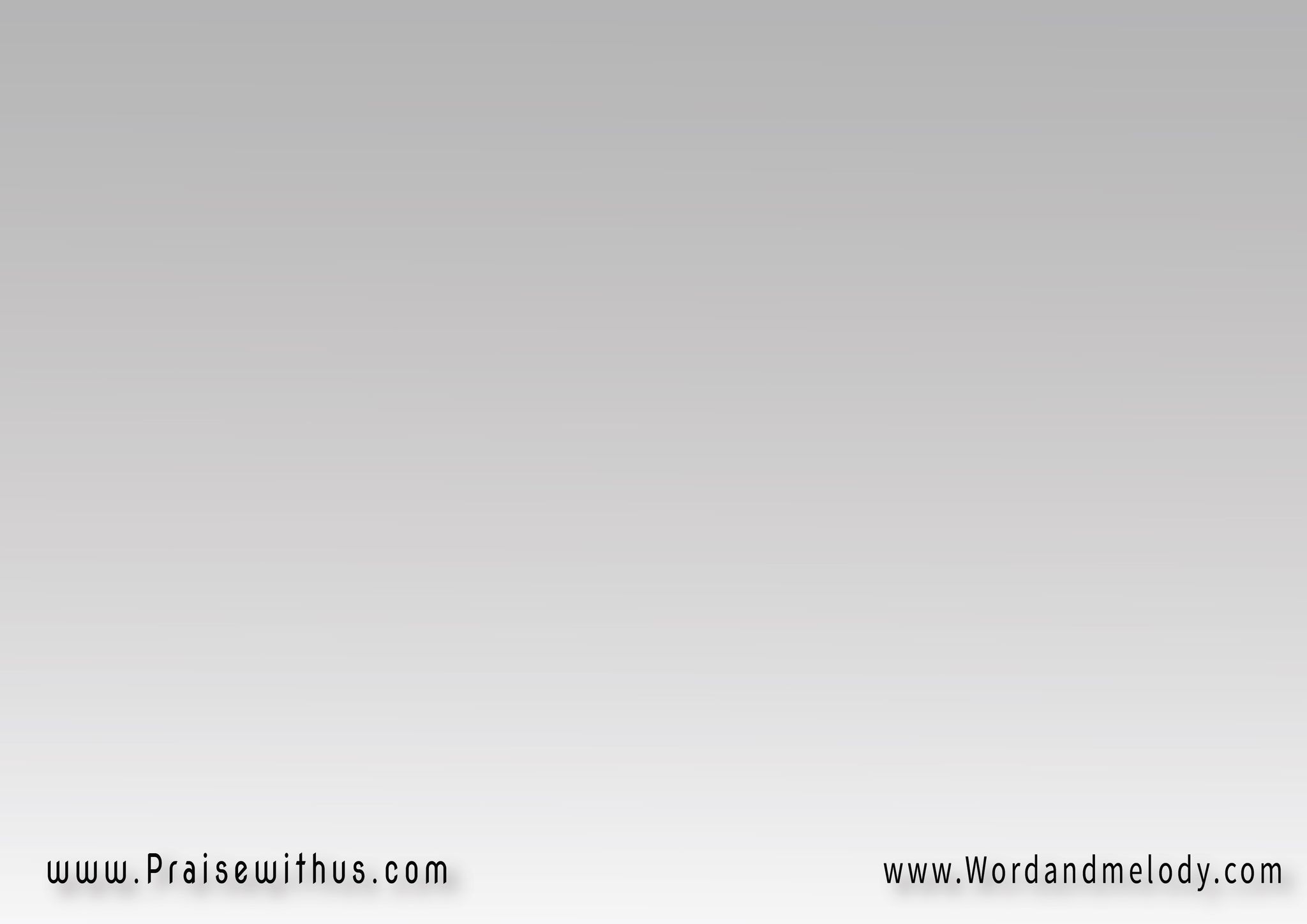 سنة ورا سنة عينك علينا
فرحة وهنا دايماً مالينا
بركة وخير ورعاية لينا
ومراحم كل صبــــــاح
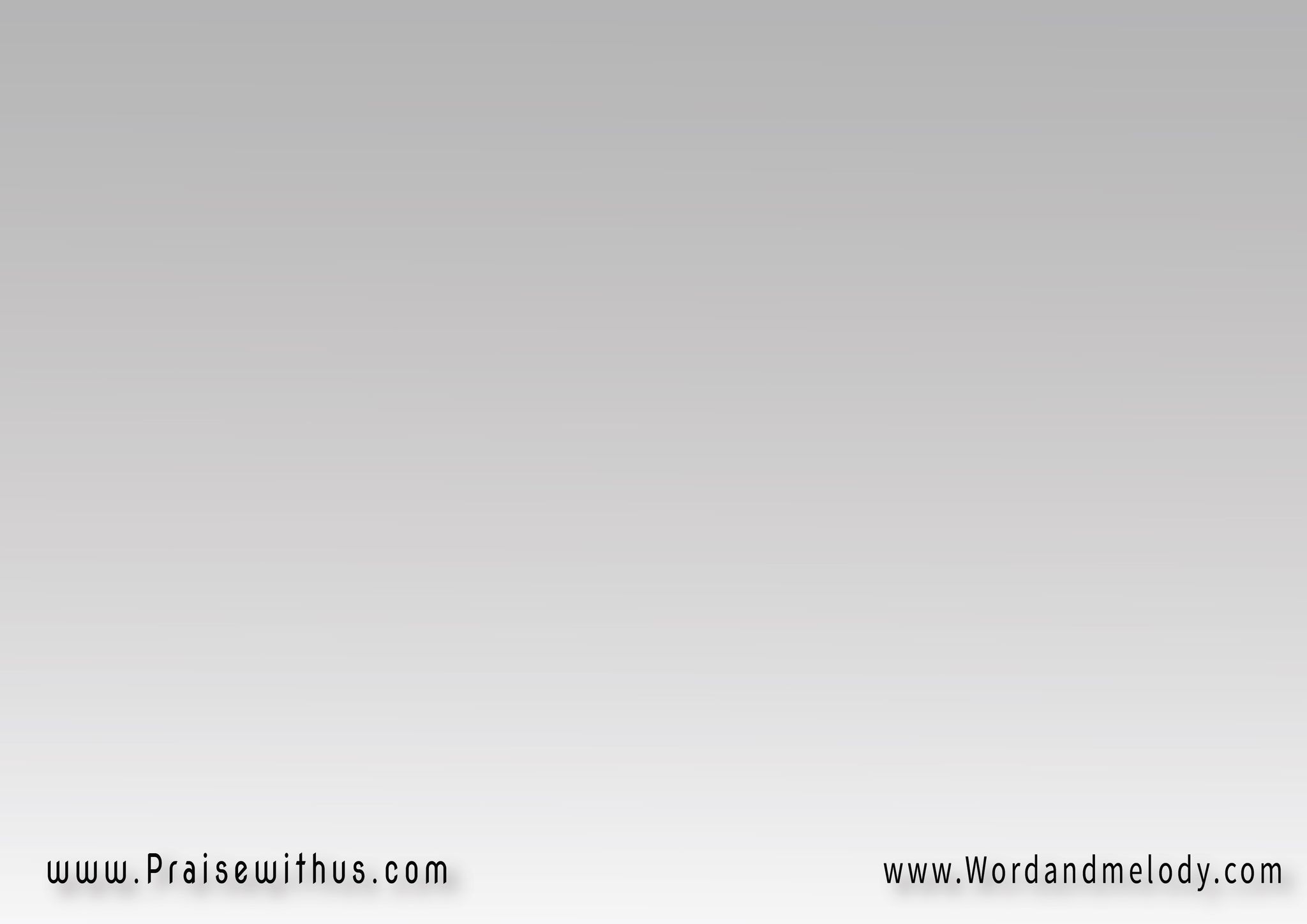 القرار:
(كللت سنتنا من جودك
نورت حياتنا بوجودك 
من أجل كل احساناتك 
يارب شكراً ليــــــــك) 2
يارب شكراً ليــــــــك
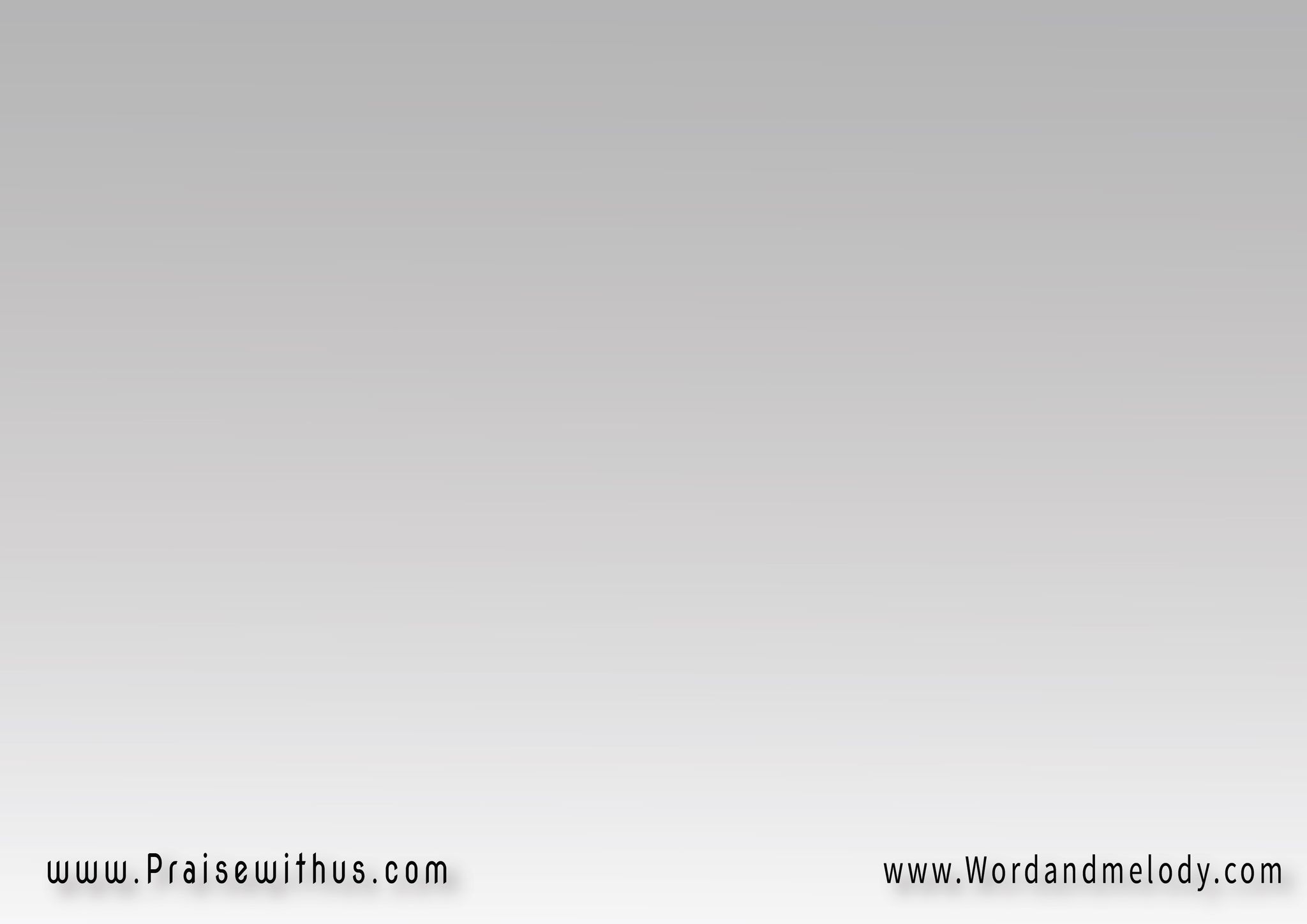 سنة ورا سنة نفضل نغني
ده انت إله تشبع وتغنـــي
فيك ضامنين كل السنين
الجاية معاك أفــــــراح
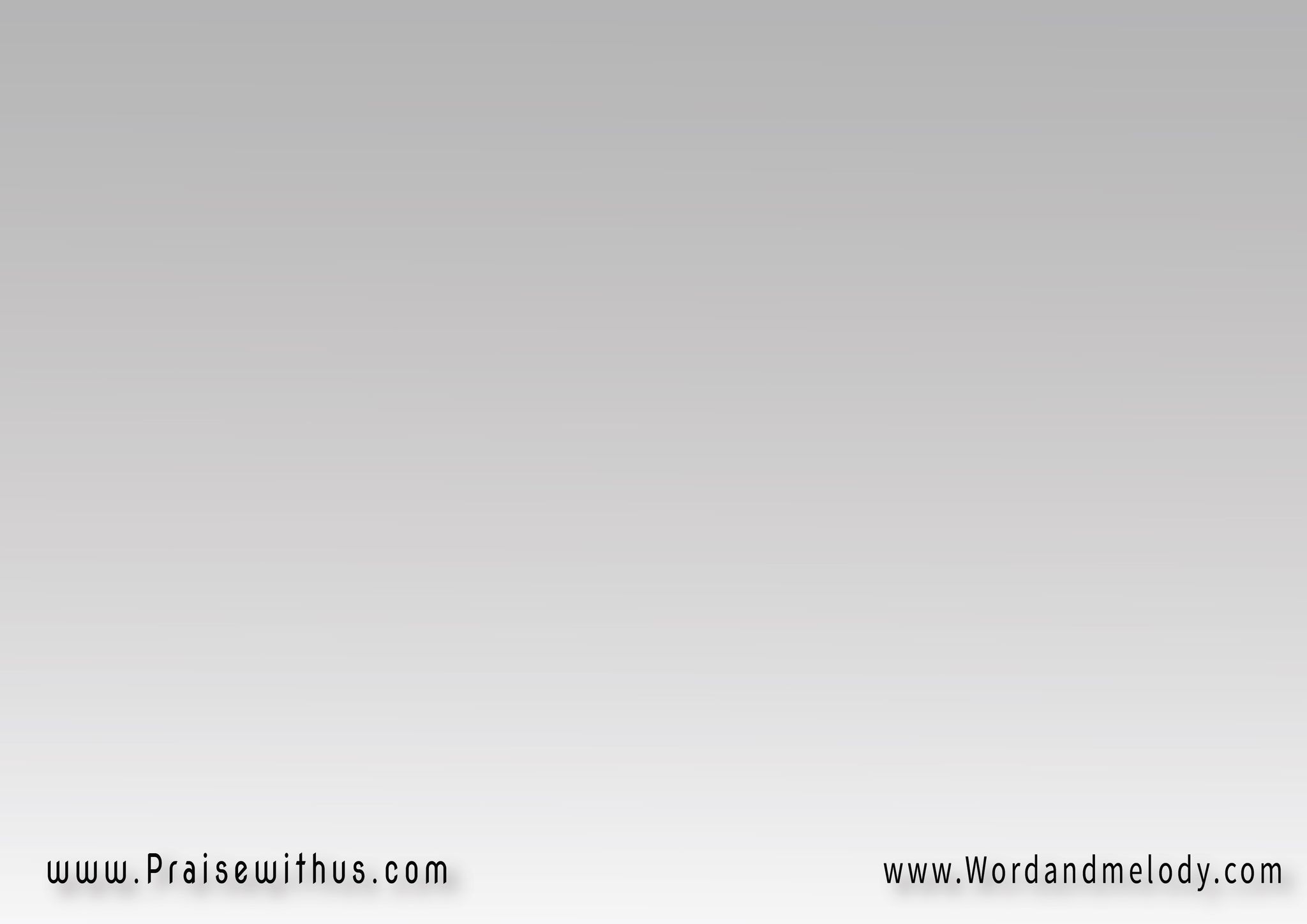 القرار:
(كللت سنتنا من جودك
نورت حياتنا بوجودك 
من أجل كل احساناتك 
يارب شكراً ليــــــــك) 2
يارب شكراً ليــــــــك
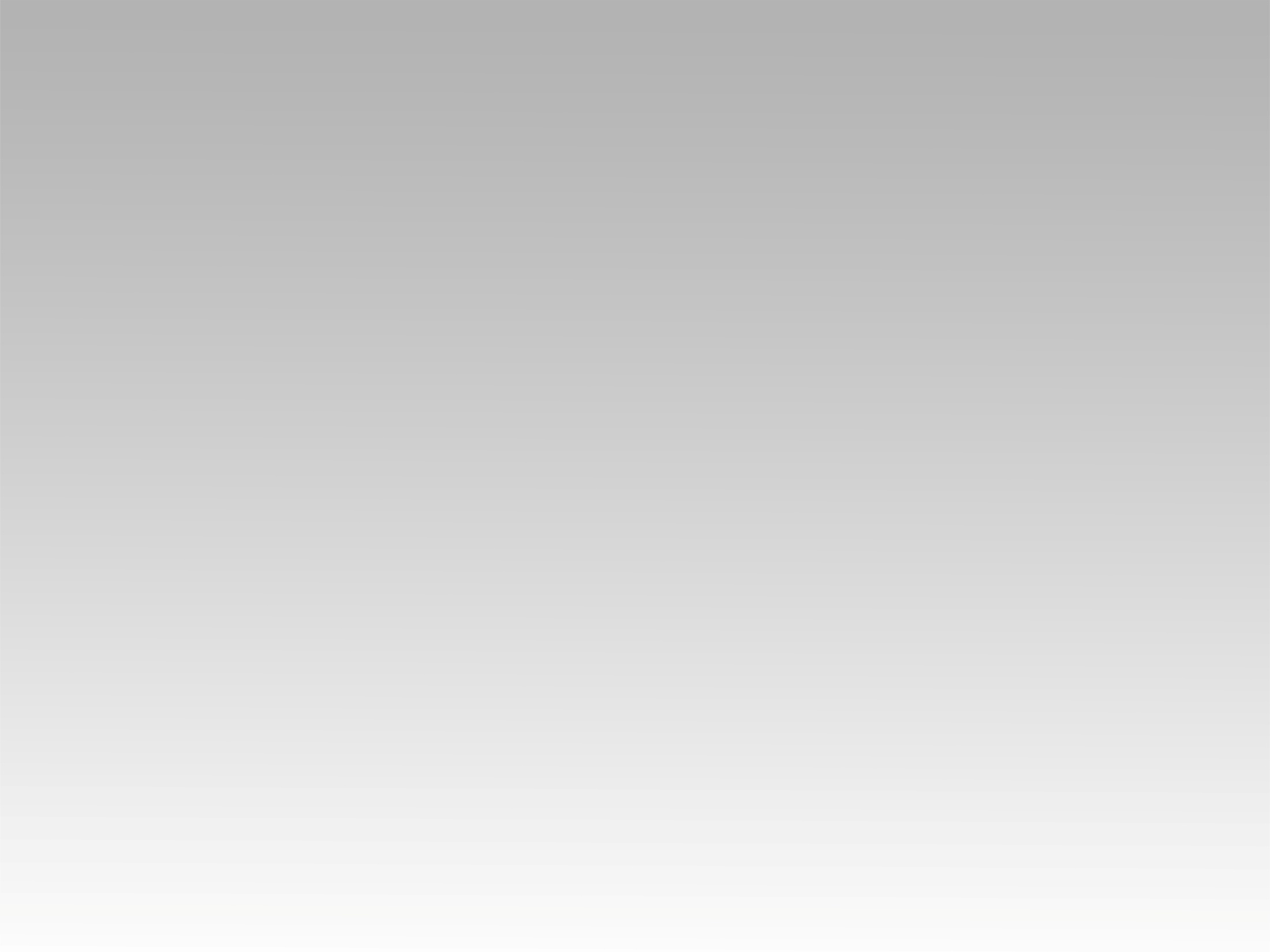 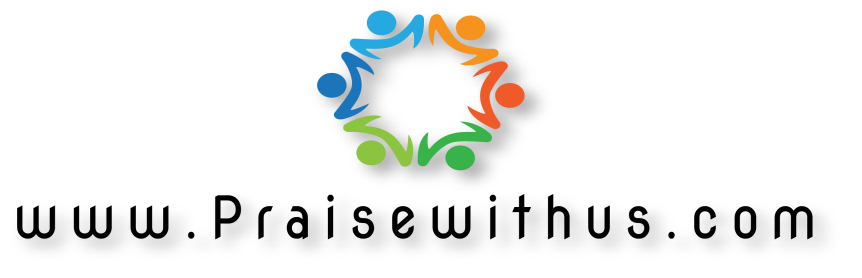